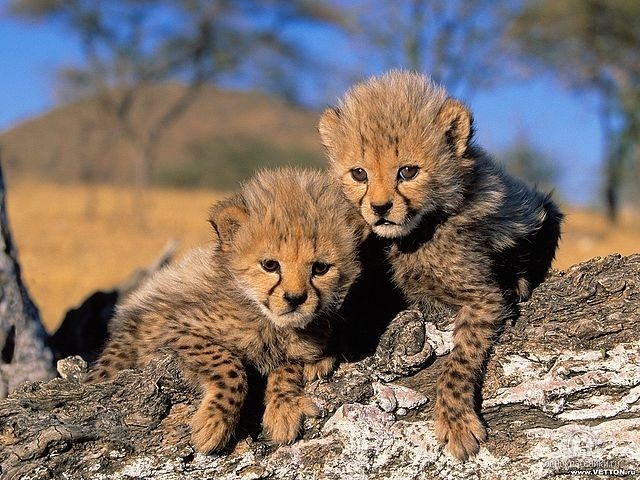 Ареал обитания. Миграции. Закономерности размещения животных.
Учитель биологии МКОУ «Цунимахинская ООШ» Магомедов Мусa Идрисoвич
Молодцы!
Какая форма изменчивости имеет большее значение для процесса эволюции?
Вспомним…
Наследственность и изменчивость присущи всем животным?
Почему борьба за существование является причиной эволюции?
Геологическая история материков
Различные климатические условия
Изоляция
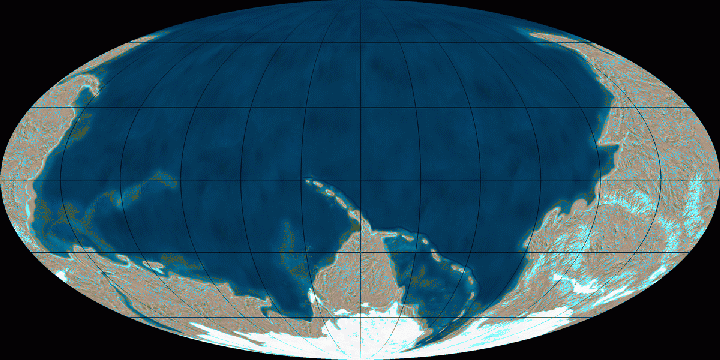 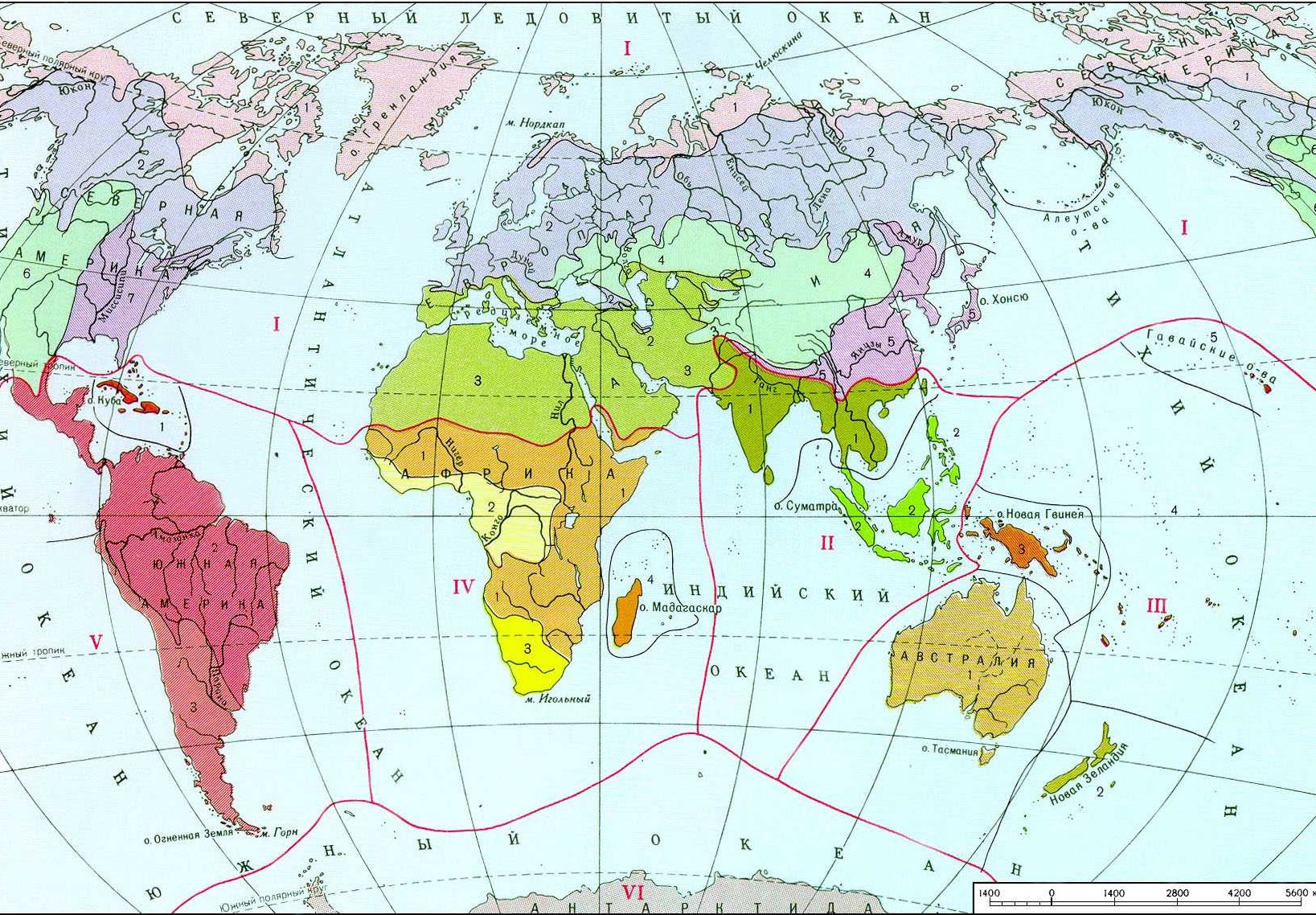 Голарктическая; 
Индо-Малайская;
Австралийская; 
Эфиопская; .
Неотропическая;
Антарктическая
Зоогеография — наука изучающая распространение животных на Земле.
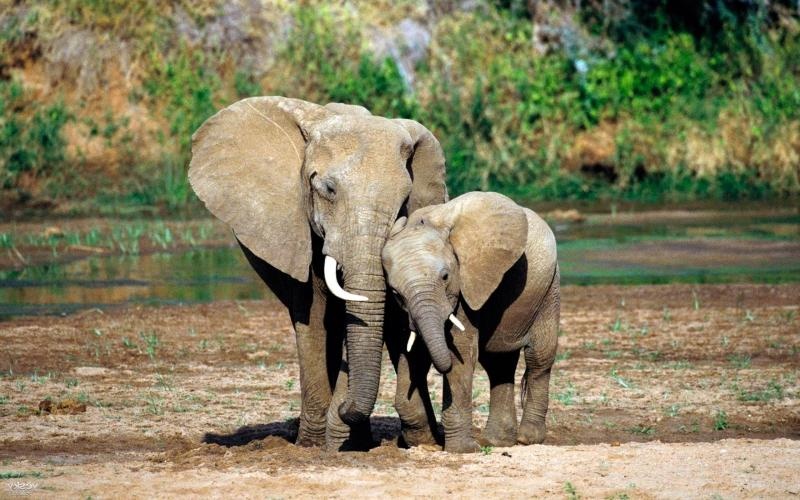 Изучение ареалов — областей земного шара, населённых популяциями определённых видов.
Прогнозирование изменений животного мира в обозримом будущем для предотвращения обеднения его видового состава или сдвига последнего в нежелательную для человека.
Выявление причин, определяющих характер географического распространения животных организмов.
Изучение закономерностей формирования фаун под влиянием природных и антропогенных факторов.
сторону.
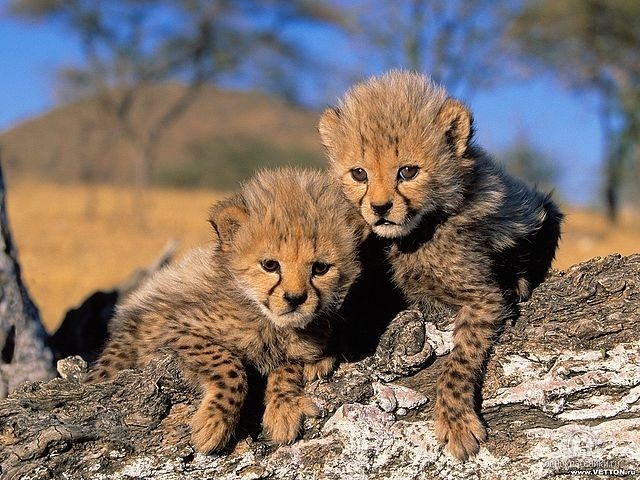 Ареал обитания. Миграции. Закономерности размещения животных.
Что мы узнаем?
Ареал, виды ареалов.
Закономерности размещения животных.
Миграции, виды миграций.
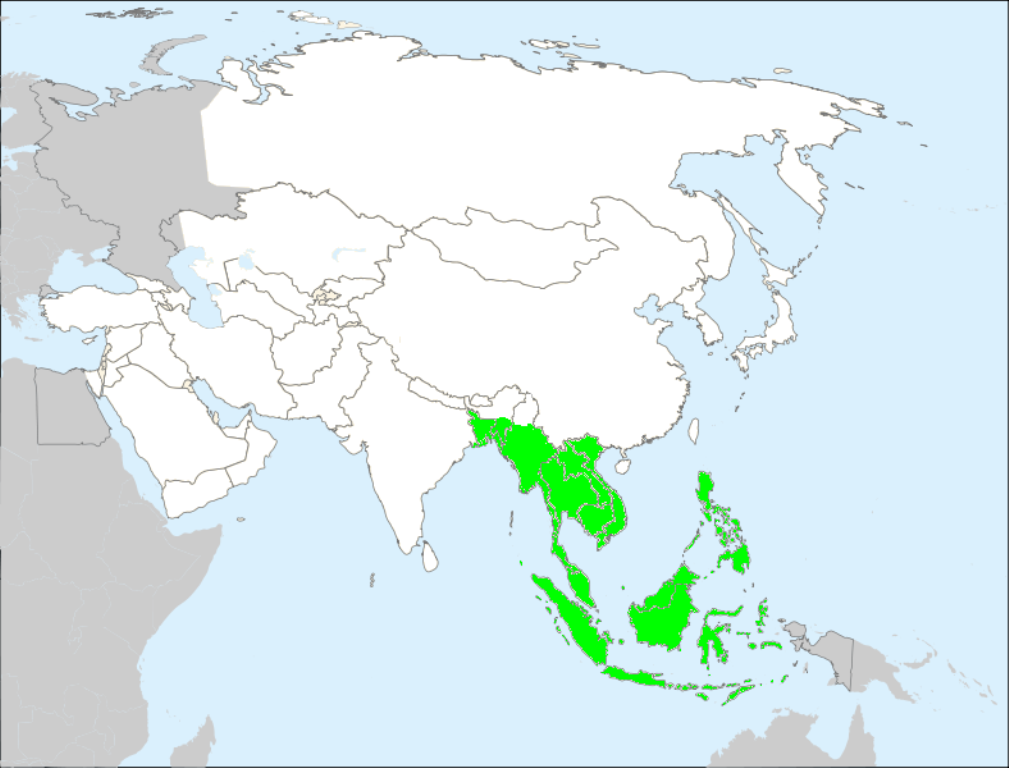 Ареал - территория, в пределах которой распространены животные или растения определенного вида, рода, семейства или другой таксономической категории.
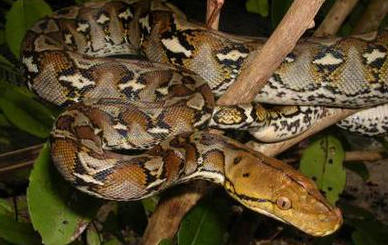 Ареал обитания сетчатого питона.
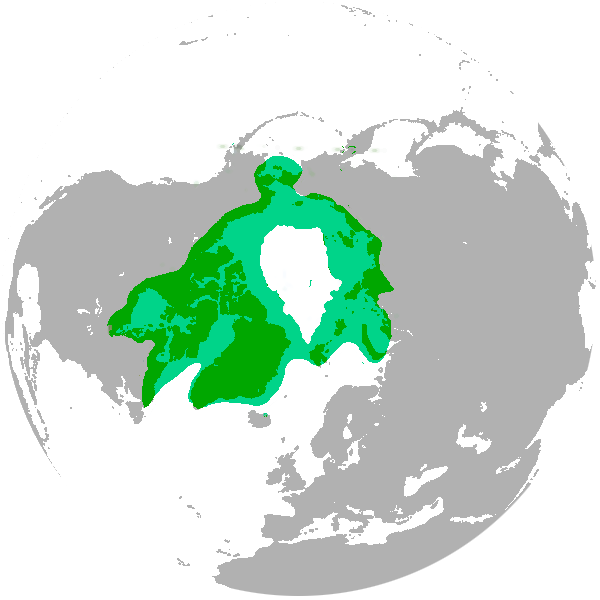 Сплошной ареал
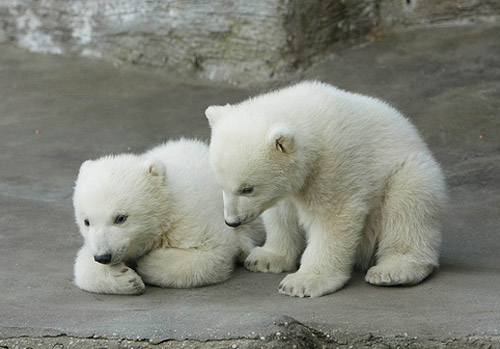 Белый медведь
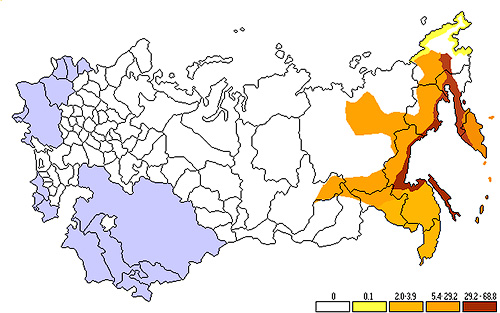 Голубая сорока
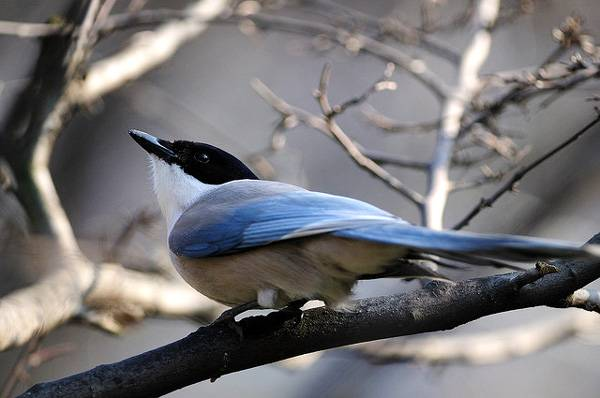 Разорванный ареал
Эндемики - виды 
животных, обитающих 
только в данной 
географической области и нигде более не 
встречающиеся.
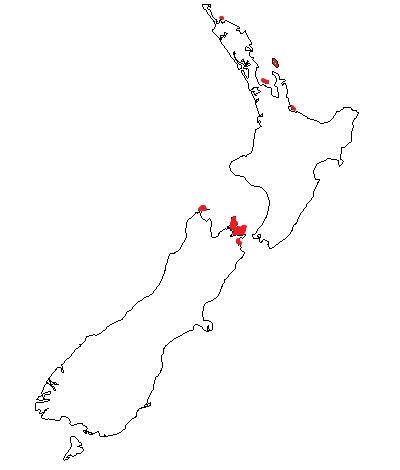 Реликтовый ареал
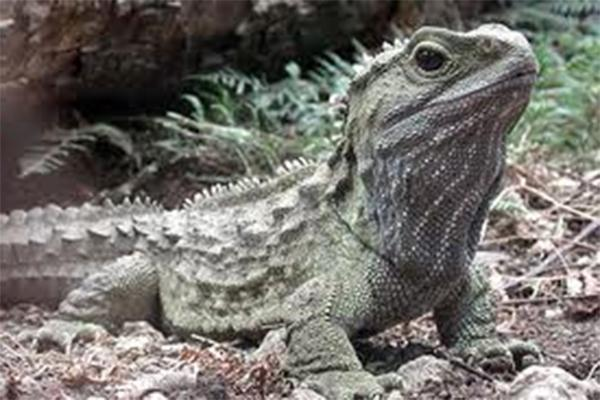 Гаттерия
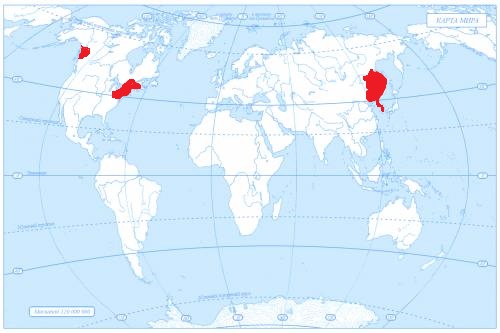 Реликтовый таракан
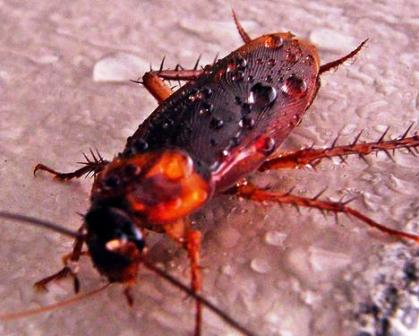 Географические реликты - виды, сохранившиеся на  территории как останки прежней фауны.
Воробей домовой
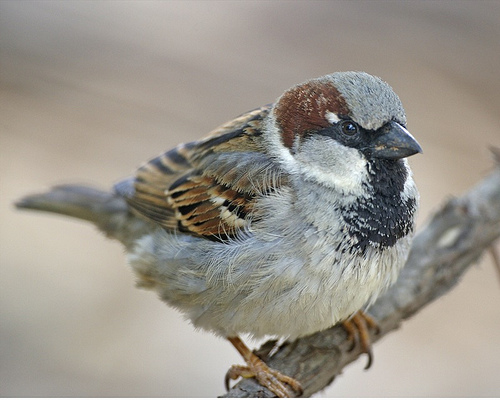 Космополиты - виды, распространенные на всей планете.
Молодцы!
Что служит причиной возникновения разорванного ареала?
Всё запомнили?
Какие особенности распространения вида характерны для сплошного ареала?
Почему границы ареала не могут оставаться неизменными?
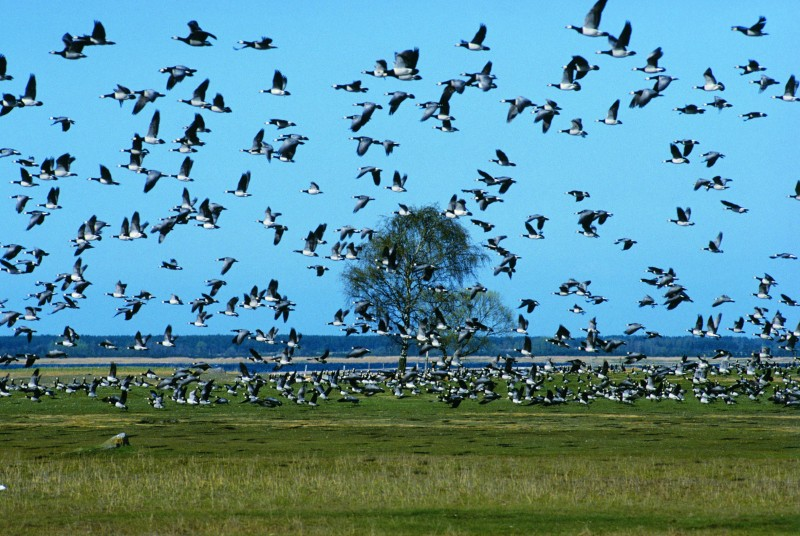 Миграции – закономерные  перемещения животных, связанные со сменой мест обитания и вызванные изменениями условий существования.
Вывод?
Вывод: Миграции могут способствовать расселению животных, при этом вид может приспособиться к новым условиям или погибнуть.
Молодцы!
Каковы причины образования прерывистых ареалов?
Всё запомнили?
Что может быть причиной изменения площади ареала?
Что такое миграция, какой вид миграции характерен для птиц?
Домашнее  задание:
Всем
П.52, вопросы – стр.256. Выучить термины. Задание 2-6 в рабочей тетради на печатной основе.
*
Животные, характерные для каждой зоогеографической области.
(3-4 примера.)
По желанию
Сообщение «Эндемики и космополиты России»
Что мы узнали…
Ареал, виды ареалов.
Закономерности размещения животных
Миграции, виды миграций
Спасибо за урок. Удачного дня.
Источники:
В.В. Латюшин, В.А. Шапкин  «Биология. Животные. 7 класс».- М.: Дрофа,2014. -304 с.: ил.; 
Латюшин В.В., Уфимцева Г.А. Биология. Животные. 7 класс: тематическое и поурочное планирование к учебнику В.В. Латюшин, В.А. Шапкин  «Биология. Животные» пособие для учителя. – М.: Дрофа, 2013.-192 с.
http://dic.academic.ru/pictures/bse/jpg/0284736271.jpg карта природных зон мира;
http://crazymama.ru/images/foto/19/19819.jpeg детёныши;
http://www.rusif.ru/vremya-istorii/004-epohi/images-map/1532.jpg дрейф континентов;
http://dic.academic.ru/pictures/bse/jpg/0284736271.jpg зоогеографическая карта;
http://ianimal.ru/wp-content/uploads/2011/05/piton23.png ареал сетчатого питона;
http://anson-int.com/img24.jpg сетчатый питон;
http://ianimal.ru/wp-content/uploads/2011/04/Polar_bear_range_map.png ареал белого медведя;
http://i1.avatarko.ru/2/nf33e9KRha.jpg белый медведь;
http://www.birds-online.ru/wiki/images/f/fe/HisHis_areal.jpg ареал сороки;
http://www.zooclub.ru/attach/2391.jpg голубая сорока;
http://samadhisoft.com/wp-content/uploads/2007/05/new-zealand-map.jpg Новая Зеландия;
http://animalfotos.ru/photo/54/54886f341094bd5e965ba1f3e8315b13.jpg гаттерия;
http://www.geo-sfera.info/_ph/40/2/809465110.jpg?1438910940 контурная карта мира;
http://bio-logos.my1.ru/01_s/195/143.jpg реликтовый таракан;
http://file2.answcdn.com/answ-cld/image/upload/w_760,c_fill,g_faces:center,q_60/v1401183905/n6tvqmkluwvzuakgetes.png ареал воробья;
http://farm4.static.flickr.com/3042/3045255605_734c600afc.jpg воробей домовой;
http://mtdata.ru/u7/photo7D3E/20125024204-0/original.jpg миграции.